UNIT 5: MANAGEMENT ACCOUNTING
Unit Code: H/508/0489
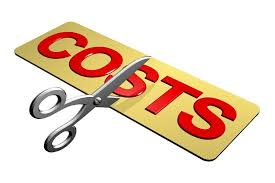 1
UNIT 5: MANAGEMENT ACCOUNTING
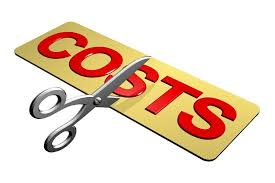 LO 1: Demonstrate an understanding 
of management accounting systems.
2
UNIT 5: MANAGEMENT ACCOUNTING
D1 Produce financial reports that accurately apply and interpret data for a range of business activities.
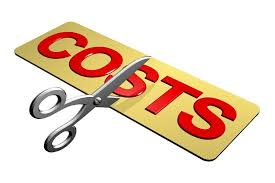 3
WHY THE WAY IN WHICH THE INFORMATION IS PRESENTED MUST BE UNDERSTANDABLE
Understandability is the concept that financial information should be presented so that a reader can easily comprehend it. This concept assumes a reasonable knowledge of business by the reader, but does not require advanced business knowledge to gain a high level of comprehension.
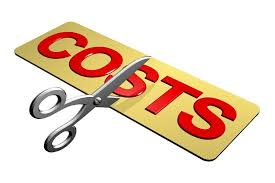 4
WHY THE WAY IN WHICH THE INFORMATION IS PRESENTED MUST BE UNDERSTANDABLE
Adherence to a reasonable level of understandability would prevent an organization from deliberately making the  financial information unclear in order to mislead users of its financial statements.
Information should be relevant to the decision making needs of the user.
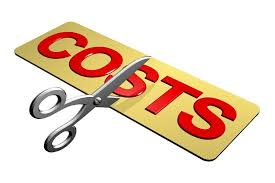 5
WHY THE WAY IN WHICH THE INFORMATION IS PRESENTED MUST BE UNDERSTANDABLE
In order to be understandable, information should be presented using the following guidelines:
Complete. The text presented should not be missing any key information. For example, a table of future lease payments should include all future periods for which lease payments will be made, so that a reader can understand the entire scope of future obligations.
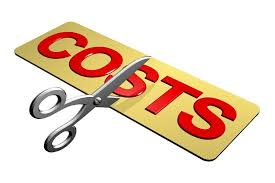 6
WHY THE WAY IN WHICH THE INFORMATION IS PRESENTED MUST BE UNDERSTANDABLE
Concise. Do not bury the users of financial information with an excessive amount of detail. This means presenting  sufficient amount of information that is easily scanned for highlights. Also, do not replicate disclosures throughout the financial statements; instead, set forth information in one place, and then insert references to it elsewhere in the financial statements, as needed.
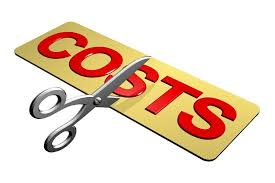 7
WHY THE WAY IN WHICH THE INFORMATION IS PRESENTED MUST BE UNDERSTANDABLE
Clear. Use a presentation methodology that is easy for the reader to scan. This typically means that charts and tables take the place of text, or are at least the preferred form of presentation.
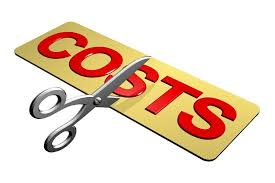 8
WHY THE WAY IN WHICH THE INFORMATION IS PRESENTED MUST BE UNDERSTANDABLE
Organized. The reader should be able to easily locate cross-referenced information within the financial statements. This means that all supporting schedules should be identified with a footnote number or letter, with this identifier listed in the main financial statements.
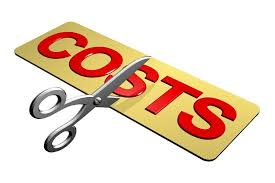 9
WHY THE WAY IN WHICH THE INFORMATION IS PRESENTED MUST BE UNDERSTANDABLE
The preceding concepts do not mean that complex information should be excluded from the financial statements. For example, the concepts related to pensions and derivatives are not easy to understand. In these situations, apply the understandability concept as much as possible, but still present the required information.
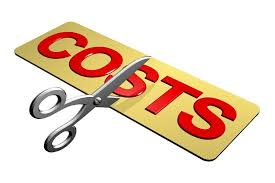 10
BUDGET REPORT
Budget reports are documents that present a single company’s various budgets at any given time. Examples of budgets include operations, production, sales and marketing. The goal of a budget report is to determine how much each area is given in funds and how well the departments use their given funds to reach the goals of the business.
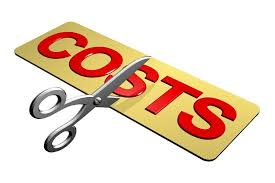 11
BUDGET REPORT
A budget report only shows the company’s incoming and outgoing cash flow and expenses, so the report does not reveal how well the company is doing,not  only how it spends its available money.
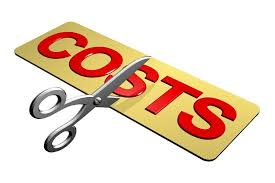 12
BUDGET REPORT
A budget report is written to show how a given business is managing its funding. It is prepared by accountants and reviewed by managers and executives responsible for operations and production. The purpose is to see how the company spends its available funds and how much is available for new products.
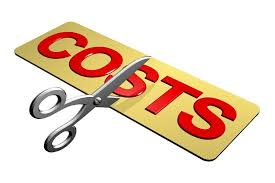 13
ACCOUNTS RECEIVABLE AGING
Accounts receivable aging is a periodic report that categorizes a company's accounts receivable according to the length of time an invoice has been outstanding. It is used as a gauge to determine the financial health of a company's customers.
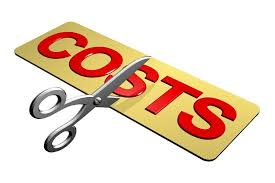 14
ACCOUNTS RECEIVABLE AGING
If the accounts receivable aging shows a company's receivables are being collected much slower than normal, this is a warning sign that business may be slowing down or that the company is taking greater credit risk in its sales practices.
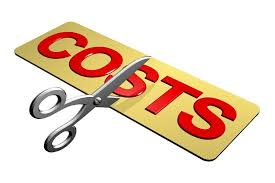 15
ACCOUNTS RECEIVABLE AGING
The report, or table, depicting accounts receivable aging provides details of specific receivables based on age. The specific receivables are aggregated at the bottom of the table to display the total receivables of a company, based on the number of days the invoice is past due.
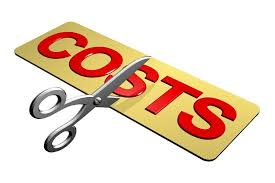 16
ACCOUNTS RECEIVABLE AGING
The typical column headers include 30-day windows of time, and the rows represent the receivables of each customer. Here's an example of an accounts receivable aging report.
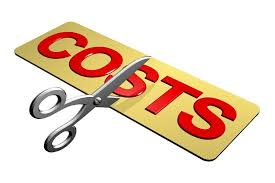 17
ACCOUNTS RECEIVABLE AGING
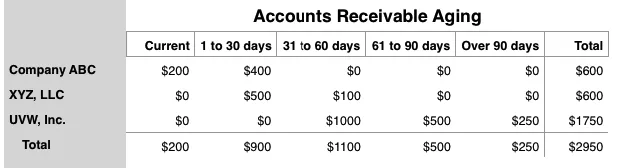 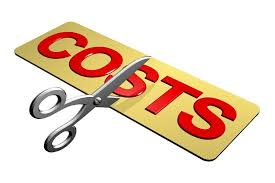 18
JOB COST REPORT
Job costing is a form of specific order costing and it is used when a customer orders a specific job to be done. Each job is priced separately and each job is unique.
The main aim of job costing is to identify the costs associated with completing the order and to record them carefully.
Individual jobs are given a unique job number and the costs involved in completing the job are recorded on a job cost sheet or job card.
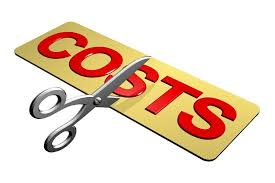 19
JOB COST REPORT
The selling prices of jobs are calculated by adding a certain amount of profit to the cost of the job.
To determine the cost involves the following:
-identifying the cost of materials used for the job
-identifying the cost of labour used on the job
absorbing overheads
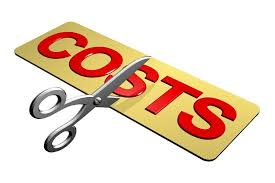 20
JOB COST REPORT
Proper job cost reporting begins with solid cost estimates. Start each job by arranging the estimates in the same cost categories that will be used to accumulate the actual job cost information. This will enable you to effectively manage contract activities. You also will be better able to compare the actual job costs to estimated costs.
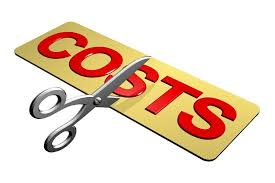 21
JOB COST REPORT
The proper format often depends on how many job-costing levels were used in the estimate. For instance, larger jobs may require phase, activity, or even unit costing. For smaller jobs, totals for, say, materials, labour, and subcontracts are sufficient. If you perform service-type work, your cost information needs may include just job totals by labour, materials, and other direct costs.
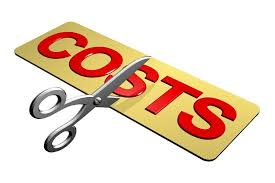 22
INVENTORY  REPORT
Inventory reports help inventory supervisors to manage inventory, track the movement of inventory within the warehouse, and get visibility on the different categories of inventory, such as, inventory that are on hold. These reports can also be used to categorize inventory based on cost.
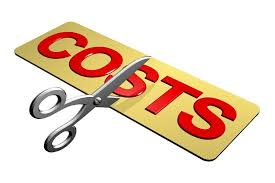 23
INVENTORY  REPORT
To gain a better understanding of your business health, it is crucial to know how profitable your products are to ensure it is performing at an optimal level. To measure inventory performance, you will need to compare previously collected data.
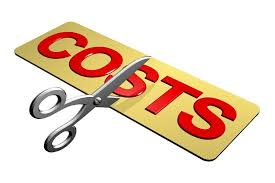 24
INVENTORY  REPORT
Item fill rate – the percentage of products from a customer’s order your business shipped. The higher the item fill rate is, the better the inventory performance is.
Inventory accuracy – regular inventory count cycles ensures all stock is accounted for and there is decreased discrepancies with what is recorded and what actually is there.
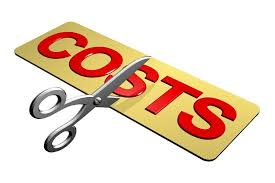 25
INVENTORY  REPORT
Inventory turnover – the number of times inventory stock is replaced in a given period. The higher the rate, the less time inventory stock sits on the shelf.
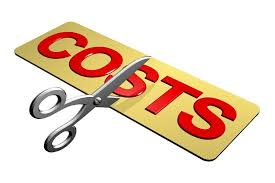 26
MANUFACTURING  REPORTS
The manufacturing  report is a document used in the manufacturing  process to summarize the goods used during a specific accounting period. In other words, the materials consumption report tracks how much raw materials and goods in process are used to produce products during a period like a week, month, quarter.
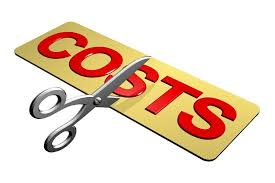 27
REVIEW QUESTIONS
What is the purpose of management reports?
Why should the information from management reports be important to its users?
Identify at least two internal stakeholders who are users of management reports.
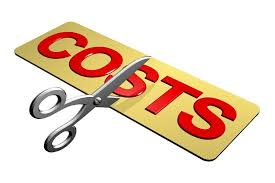 28
REFERENCES
Bragg, S. and Bragg, S. (2019). Understandability. [online] AccountingTools. Available at: https://www.accountingtools.com/articles/what-is-understandability.html [Accessed 25 Jan. 2019].

Smallbusiness.chron.com. (2019). What Is the Difference Between a Financial Report & a Budget Report?. [online] Available at: https://smallbusiness.chron.com/difference-between-financial-report-budget-report-22555.html [Accessed 25 Jan. 2019].

Investopedia. (2019). Accounts Receivable Aging. [online] Available at: https://www.investopedia.com/terms/a/accounts-receivable-aging.asp [Accessed 25 Jan. 2019].

Kfknowledgebank.kaplan.co.uk. (2019). [online] Available at: http://kfknowledgebank.kaplan.co.uk/KFKB/Wiki%20Pages/Job%20Costing.aspx [Accessed 25 Jan. 2019].
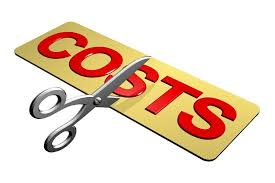 29
REFERENCES
Kpmcpa.com. (2019). | What is Job Cost Reporting?. [online] Available at: https://www.kpmcpa.com/what-is-job-cost-reporting/ [Accessed 25 Jan. 2019].

Unleashed Software. (2019). 5 Key Inventory Management Reports for Business Owners - Unleashed Software. [online] Available at: https://www.unleashedsoftware.com/blog/5-key-inventory-management-reports-business-owners [Accessed 26 Jan. 2019].

My Accounting Course. (2019). What is a Materials Consumption Report? - Definition | Meaning | Example. [online] Available at: https://www.myaccountingcourse.com/accounting-dictionary/materials-consumption-report [Accessed 26 Jan. 2019].
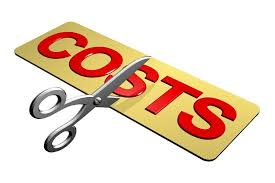 30